11th Turkish Accountancy Forum 
June 2016
Stephen HeathcoteExecutive Director - Markets
[Speaker Notes: Hello Everyone. My name is Steve Heathcote and I am the Executive Director for Markets at ACCA. It’s a delight to be here.

Ladies and gentlemen, thank you for allowing me to share ACCA’s views on the subject of “Quality Control Practices: Professional Accountancy Organisations’ Capacity in Quality Assurance and Latest Developments”.

I’ll be explaining in the next 20 minutes why ACCA thinks audit Quality Assurance matters a great deal and why it us a valuable part of the work we do as a Professional Accountancy Organisation.



<CLICK>]
Enhancing audit quality is a top priority
The International Forum of Independent Audit Regulators - 2015 Inspections 

29 audit regulators, covering 98 audit firms and covering 872 listed companies

Deficiencies found in 376  - or 43% - of those audits
June 2016
Turmob: 11th Turkish Accountancy Forum
2
[Speaker Notes: Before I start on capacity in Quality Assurance, I would like to stress the importance of Quality Assurance in Enhancing Audit Quality, which is the topic of this afternoon’s session. Enhancing audit quality must be a top priority for us as a profession.  
 
The International Forum of Independent Audit Regulators published the results of its 2015 Inspections earlier this year. It summarises the results of inspections carried out by 29 audit regulators, covering 98 audit firms and covering 872 listed companies.  It revealed that the regulators found deficiencies in 376 (or 43%) of those audits. We, as the accountancy profession with a duty to protect the public interest, must regard this as unacceptable. 
 
As a profession, we cannot even begin to enhance audit quality unless we can be confident that we can assess audit quality reliably. 
 
In particular, we need to assess audit quality as it stands today, identify areas of weakness and then design and implement solutions to make the necessary improvements. Once we have implemented those solutions we need to again assess audit quality to make sure that our solutions worked effectively. 

<CLICK>]
A first class Quality Assurance programme
ACCA = Capacity building and working in the public interest
Complying with IFAC Statements of Membership Obligations
There are different models and ways of sharing responsibility
Turmob: 11th Turkish Accountancy Forum
3
[Speaker Notes: This is where a first class Quality Assurance programme, operated by a professional accountancy organisation or regulator has an essential role to play. Like all PAO’s, ACCA works in the public interest. For that reason, capacity building is central to what we do and it is essential to enable us to comply with the IFAC Statements of Membership Obligations. 
 
When it comes to capacity building for Quality Assurance, there are significant variations across PAOs. Some PAOs – like ACCA - have established sufficient Quality Assurance capacity for a long time, while others are still finding their feet, despite this being an IFAC requirement for membership.
 
In some countries, legislation places responsibility for Quality Assurance on another regulatory body – such as the Accounting and Corporate Regulatory Authority in Singapore and the Botswana Accountancy Oversight Authority in Botswana. 
 
In such cases, IFAC’s Statement of Membership Obligation No 1 does not require the PAO to set up its own Quality Assurance programme. However, it is becoming increasingly common for a PAO to share responsibility with another regulatory body, with that other body taking responsibility for the Quality Assurance of public interest entity audits and the PAO having responsibility for the Quality Assurance of non-public interest entity audits. 

Capacity levels are also an issue. There is a huge range of capacity within PAOs, from nothing at all to its own in-house function, staffed by specialists. This is what we have in the Monitoring Department at ACCA. 
 
Sometimes, PAOs will outsource their Quality Assurance Quality Assurance requirements to an outside agency or another PAO, but I will deal with such arrangements later in my presentation.]
The QA models and challenges
Two types of model:
PAO employs full-time staff to undertake Quality Assurance reviews
PAO organising Quality Assurance reviews of firms using volunteers from the auditing profession to undertake those reviews on its behalf – the Peer Review
 
The challenges inherent in any peer review system:
Experience and competence of the reviewers
Training reviewers in Quality Assurance and exercising quality control over the results of the reviews to ensure that they are consistent and reliable
Confidentiality and conflicts of interest
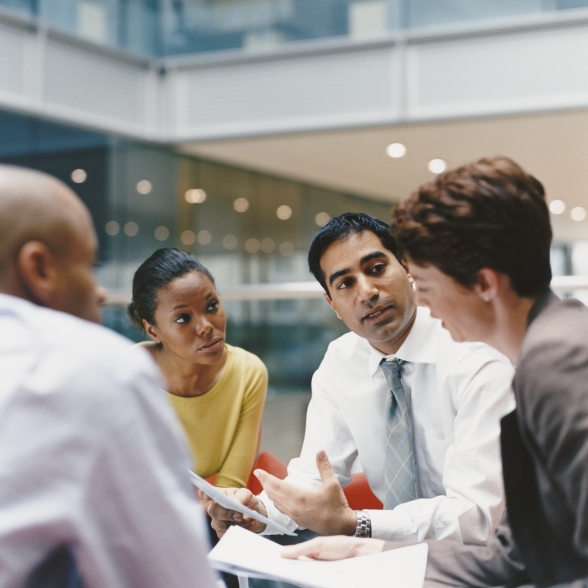 4
June 2016
Turmob: 11th Turkish Accountancy Forum
[Speaker Notes: My presentation is based on how ACCA has developed its own in-house capacity on Quality Assurance, what we have learned from speaking to other PAOs and the knowledge we have obtained from providing assistance and support to other PAOs in setting up Quality Assurance capacity.
 
Although IFAC’s Statement of Membership Obligation No 1 only became a requirement from 2005, the United Kingdom adopted European Union requirements for auditor Quality Assurance much earlier, which meant that ACCA set up its own Quality Assurance arrangements in 1991.
 
There are fundamentally two types of Quality Assurance systems prevalent. The first is where the PAO employs full-time staff to undertake Quality Assurance reviews: the other involves the PAO organising Quality Assurance reviews of firms using volunteers from the auditing profession to undertake those reviews on its behalf. The latter is usually referred to as “Peer Review”.
 
There are a number of challenges inherent in any peer review system, including:
Experience and competence of the reviewers
Training reviewers in Quality Assurance and exercising quality control over the results of the reviews to ensure that they are consistent and reliable
Confidentiality and conflicts of interest 

However, Peer Review is used by some PAOs because it can be relatively inexpensive. ACCA’s view is that Peer Review is inferior because of the challenges I have just outlined. But also recognise that Peer Review is better than no review!]
A working methodology
Standardising the scope and extent of the Quality Assurance reviews and the work to be undertaken
Ensuring that the level of audit compliance and audit quality was assessed consistently by each Quality Assurance reviewer and setting up a grading system to record the outcomes of Quality Assurance reviews
Providing detailed Quality Assurance reports to every firm after a Quality Assurance review that make it clear whether the overall outcome is satisfactory or not, detailing audit deficiencies in considerable detail in order to assist the firm in making improvements in future
Establishing a standard reporting template and a bank of standard texts to ensure that matters arising from the Quality Assurance reviews are included in Quality Assurance reports and are reported consistently 
Establishing a regulatory framework for dealing with unsatisfactory outcomes to Quality Assurance reviews
Standardising the record of work performed at Quality Assurance reviews, to ensure that an internal review could be undertaken by other ACCA staff of each and every Quality Assurance review performed by ACCA.
5
June 2016
Turmob: 11th Turkish Accountancy Forum
[Speaker Notes: When the European Union requirements were adopted in the UK in 1991, the arrangements were that the four accountancy bodies whose members were recognised under previous company legislation to act as company auditors, which included ACCA, successfully applied to the government to become audit regulators. All four bodies recruited teams of full-time employees who had considerable previous experience in the practical application of auditing standards at audit manager level. 
At ACCA we realised that sending our Quality Assurance reviewers to examine our firms’  compliance with auditing standards without a Quality Assurance methodology which incorporated quality controls to ensure consistent and reliable Quality Assurance results would simply not work. 
So our first task was to develop a Quality Assurance methodology which we field tested to ensure it worked. What the methodology intended to achieve included:

Standardising the scope and extent of the Quality Assurance reviews and the work to be undertaken<CLICK>

Ensuring that the level of audit compliance and audit quality was assessed consistently by each Quality Assurance reviewer and setting up a grading system to record the outcomes of Quality Assurance reviews<CLICK>

Providing detailed Quality Assurance reports to every firm after a Quality Assurance review that make it clear whether the overall outcome is satisfactory or not, detailing audit deficiencies in considerable detail in order to assist the firm in making improvements in future<CLICK>

Establishing a standard reporting template and a bank of standard texts to ensure that matters arising from the Quality Assurance reviews are included in Quality Assurance reports and are reported consistently <CLICK>

Establishing a regulatory framework for dealing with unsatisfactory outcomes to Quality Assurance reviews <CLICK>

Standardising the record of work performed at Quality Assurance reviews, to ensure that an internal review could be undertaken by other ACCA staff of each and every Quality Assurance review performed by ACCA.]
A method of continuous improvement
Procedures manual, work programmes, checklists, risk assessment scoring sheets, reporting templates and texts and a regulatory framework to deal with unsatisfactory outcomes to Quality Assurance reviews. 
Internal quality control by reviewing each and every Quality Assurance draft report and working papers by another member of ACCA’s Quality Assurance staff.  
Quality Assurance outcomes are assessed consistently and reliably and to a high standard.
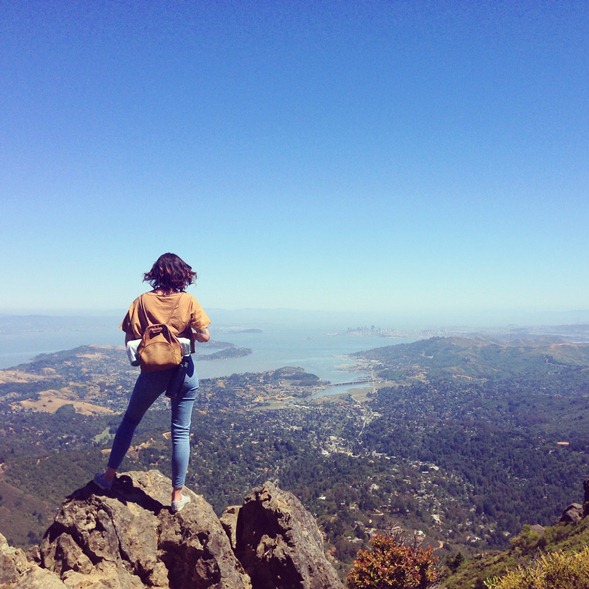 6
June 2016
Turmob: 11th Turkish Accountancy Forum
[Speaker Notes: As a result, ACCA’s methodology comprises a procedures manual, work programmes, checklists, risk assessment scoring sheets, reporting templates and texts and a regulatory framework to deal with unsatisfactory outcomes to Quality Assurance reviews. 
 
Perhaps the most important quality control is the internal review of each and every Quality Assurance draft report and working papers by another member of ACCA’s Quality Assurance staff.  This ensures that Quality Assurance outcomes are assessed consistently and reliably and that reports are prepared to a high standard.
 
The methodology is under continuous review and improvement. For example, a decision was taken in 2012 to incorporate a mandatory requirement that each firm reviewed must prepare a coherent action plan to make improvements in those areas identified as weak at the Quality Assurance review. The requirement includes an action plan template and instructions to firms for its completion. Each action plan is reviewed by ACCA staff and those considered inadequate are returned to the firm for revision.]
Skilled and Expert People
We recruit only former auditors who have excellent practical experience of the application of auditing standards in a good audit firm at audit manager level. 
Ours is a rigorous selection process - tests of knowledge in applying auditing standards and report writing. 
We invest in training and development of staff
ACCA licenses approximately 2,300 firms in the UK and Ireland but only about 1,400 hold audit appointments and need a Quality Assurance review. 
8 Quality Assurance reviewers plus a manager and head of department.
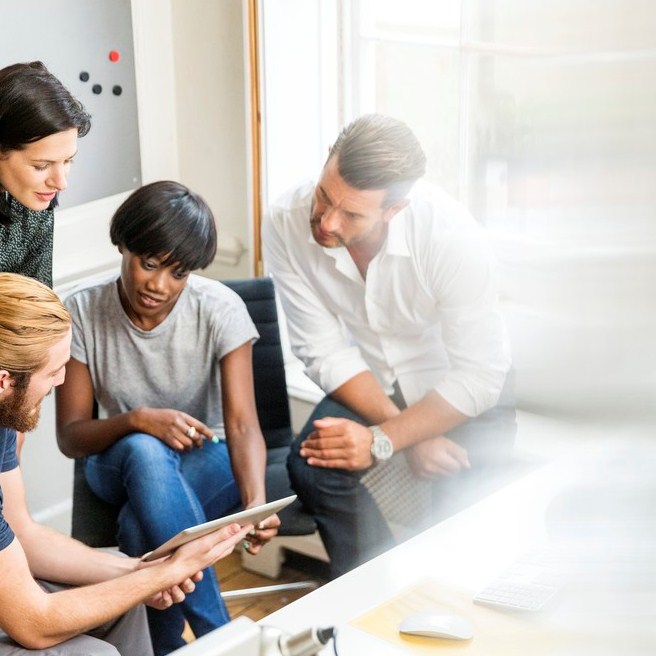 7
June 2016
Turmob: 11th Turkish Accountancy Forum
[Speaker Notes: The most important component of any Quality Assurance programme is the quality and competence of the Quality Assurance review staff. At ACCA we recruit only former auditors who have excellent practical experience of the application of auditing standards in a good audit firm at audit manager level. We put applicants through a rigorous selection process, which includes tests of knowledge in applying auditing standards and report writing. Despite this rigorous selection process we also provide practical training on Quality Assurance to our newly recruited reviewers and, as a result, they are only permitted to carry out Quality Assurance reviews on their own three months after commencing with ACCA.
Yes, recruiting, training and employing our reviewers is expensive, but we accept that we have to incur these costs to ensure that our Quality Assurance reviews are absolutely top notch. If we skimped on costs and deployed substandard reviewers, the outcomes of Quality Assurance reviews would be disputed. They’d be challenged successfully and, as a result, our entire Quality Assurance programme would fall into disrepute.
 
We license approximately 2,300 firms in the UK and Ireland but only about 1,400 hold audit appointments and need a Quality Assurance review. The resources we use comprise eight Quality Assurance reviewers plus a manager and head of department.]
Oversight of the process
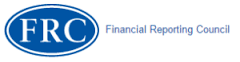 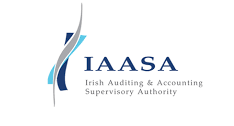 8
June 2016
Turmob: 11th Turkish Accountancy Forum
[Speaker Notes: Oversight is also part of the equation. ACCA’s Quality Assurance activities are regularly reviewed by the oversight bodies, the Financial Reporting Council in the UK and the Irish Auditing and Accounting Supervisory Authority in Ireland. As oversight bodies, they make recommendations on our Quality Assurance processes but I am pleased to report that they have not managed to identify any fundamental weaknesses in what we do on Quality Assurance. 
 
I said earlier that I would mention how ACCA supports and assists other PAOs and audit regulators on Quality Assurance.]
Contracts
15 PAOs and audit regulators have contracted out their Quality Assurance function to ACCA.
 
ACCA practice reviewers based in: UK, Cyprus, South Africa, Jamaica and Trinidad and Tobago
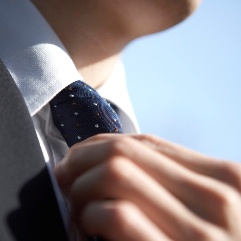 9
June 2016
Turmob: 11th Turkish Accountancy Forum
[Speaker Notes: In 2003 we identified a number of countries where ACCA members engage in public practice that did not have Quality Assurance programmes. We approached the PAOs or audit regulators in those countries and offered assistance and guidance and even offered to conduct Quality Assurance reviews of all their firms using ACCA Quality Assurance staff. 
 
This resulted over time in about 15 PAOs and audit regulators contracting out their Quality Assurance function to ACCA. Some of these contracts have come to an end and the PAO has developed capacity in-house with assistance from ACCA. 
 
In other cases contracts have been renewed and we still provide Quality Assurance services under contract. Currently, to service those contracts we have three Quality Assurance staff based in Cyprus and one each in Johannesburg, Jamaica and Trinidad and Tobago.  There is a manager based in London who supervises the monitoring under these contracts and he has access to UK Quality Assurance reviewers to support non-UK based reviewers as and when required.]
Innovation: key requirements to building world class capacity in Quality Assurance
Key requirements
Determination to succeed on the part of the PAO - hard work and hard choices
Finance to fund the resources that will be needed to recruit capable and competent Quality Assurance reviewers
An effective Quality Assurance methodology which incorporates quality controls to ensure Quality Assurance results and reports are accurate and reliable
Training and support to assist firms in making any necessary improvements, together with a regulatory framework to make it clear that there will be consequences if the improvements are not made
June 2016
10
Turmob: 11th Turkish Accountancy Forum
[Speaker Notes: What are the key requirements to building world class capacity in Quality Assurance, based on ACCA’s experiences? I suggest the following:
Determination to succeed on the part of the PAO, which involves hard work and, sometimes, hard choices
Finance to fund the resources that will be needed to recruit capable and competent Quality Assurance reviewers
An effective Quality Assurance methodology which incorporates quality controls to ensure Quality Assurance results and reports are accurate and reliable
Training and support to assist firms in making any necessary improvements, together with a regulatory framework to make it clear that there will be consequences if the improvements are not made]
QA and Innovation at ACCA
ACCA developed our methodology, taking into account what it was intended to achieve, including quality controls to ensure that the results are always reliable
ACCA was the first to assess the quality of audit work by reference to the risk of material misstatements remaining undetected, rather than an arbitrary scoring system
ACCA adopted a constructive approach to assist firms to improve rather than simply penalising them for non-compliance
ACCA commissioned a two day audit workshop to train auditors in the practical application of auditing standards, which is run several times a year 
ACCA designed and implemented a requirement that all firms inspected prepare a detailed action plan for improvement
11
June 2016
Turmob: 11th Turkish Accountancy Forum
[Speaker Notes: So how does what I have covered fit with the theme of this conference: “Innovative Approaches in Accountancy and Audit Profession”?
I believe that ACCA has been truly innovative in developing its Quality Assurance programme. For example:
We developed our methodology ourselves, taking into account what it was intended to achieve and building in quality controls to ensure that the results are always reliable CLICK
We were the first to assess the quality of audit work by reference to the risk of material misstatements remaining undetected, rather than an arbitrary scoring system CLICK
We adopted a constructive approach to assist firms to improve rather than simply penalising them for non-compliance CLICK
We commissioned a two day audit workshop to train auditors in the practical application of auditing standards, which is run several times a year CLICK
We designed and implemented a requirement that all firms inspected prepare a detailed action plan for improvement, which has proved effective in improving the standard of audit work]
Conclusion
12
June 2016
Turmob: 11th Turkish Accountancy Forum
[Speaker Notes: In conclusion I would like to suggest that building Quality Assurance capacity within a PAO is much more than having to comply with legal requirements or IFAC obligations – it goes above and beyond. 
As a profession, we have to deliver public value which for ACCA means working in the public interest, promoting responsible and ethical business and supporting enhanced global economic performance. All this builds trust. Public value and trust are often thought of intangibles. But we know very tangibly when trust is eroded and when public value is not being delivered.
PAOs have a duty to serve the public interest, and that means we have a responsibility to ensure that the audits that our firms conduct are fit for purpose. 
Thank you]